Tema 1El Antiguo Régimen y la Ilustración
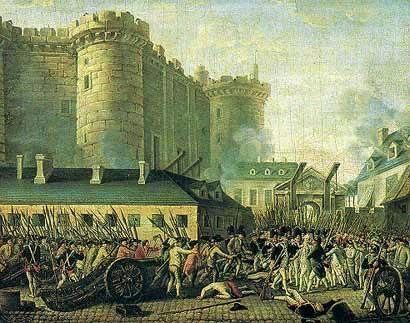 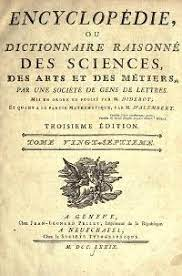 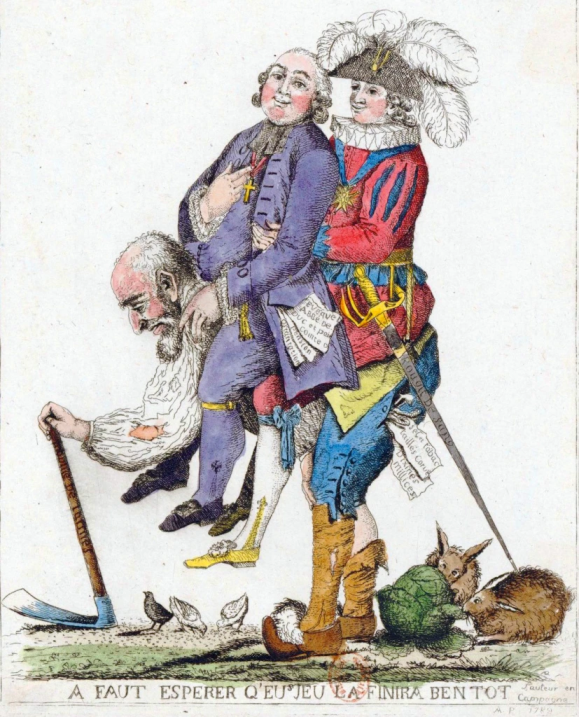 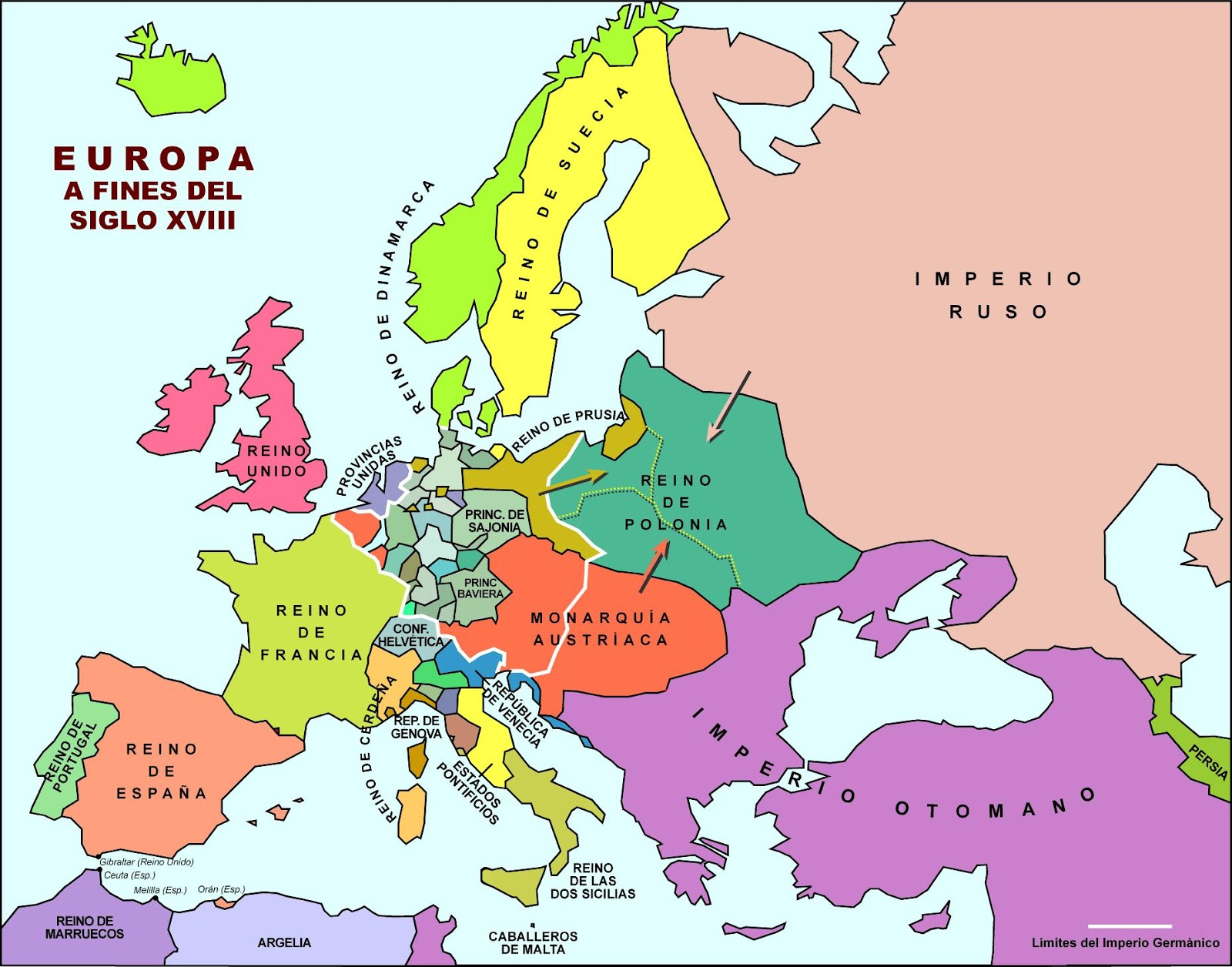 Características del Antiguo Régimen
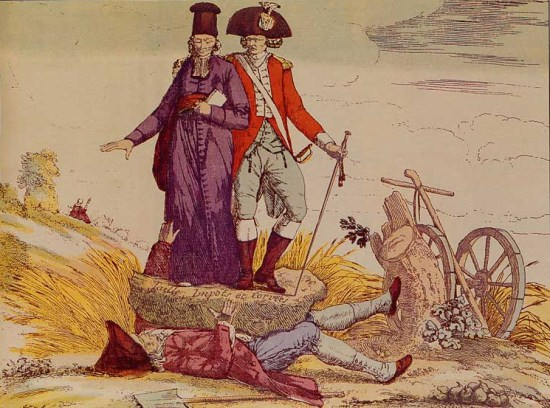 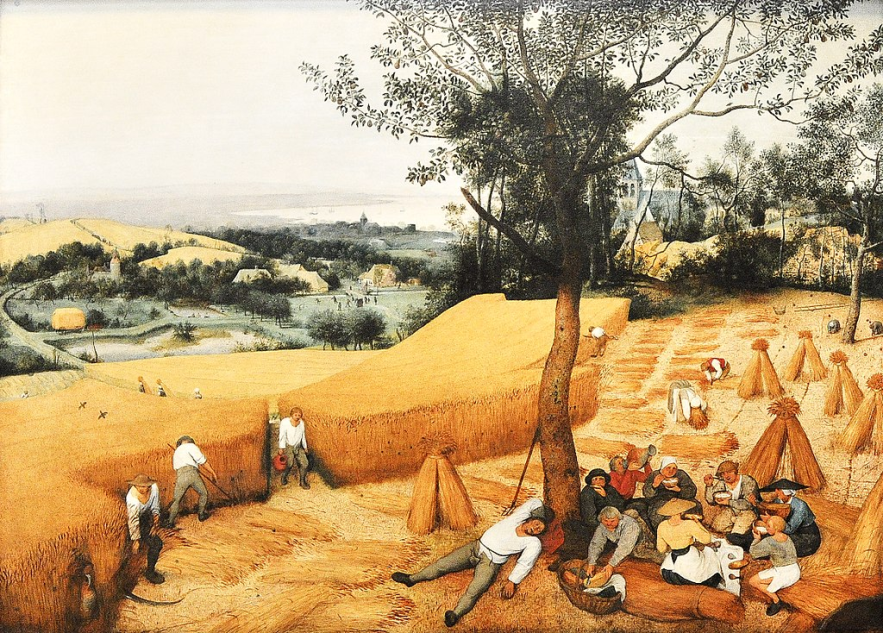 Monarquía Absoluta
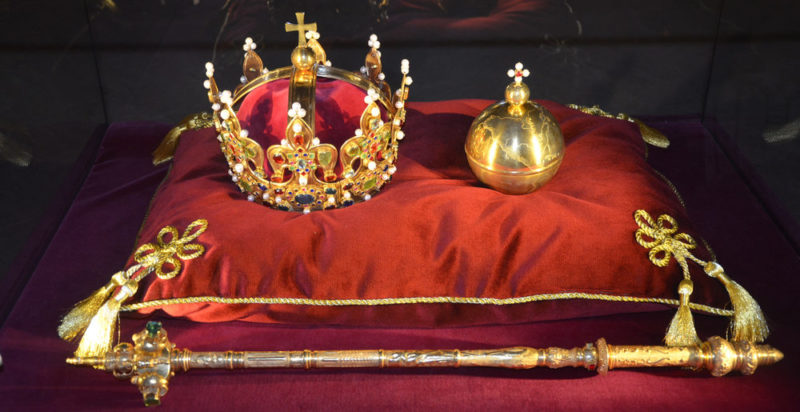 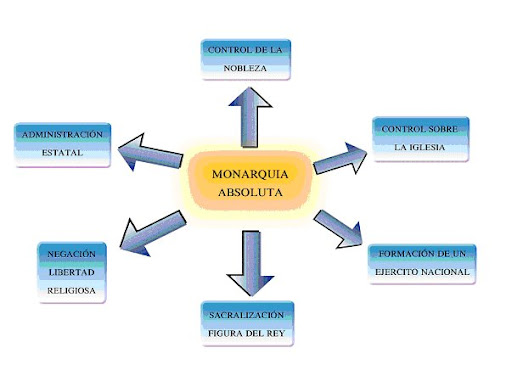 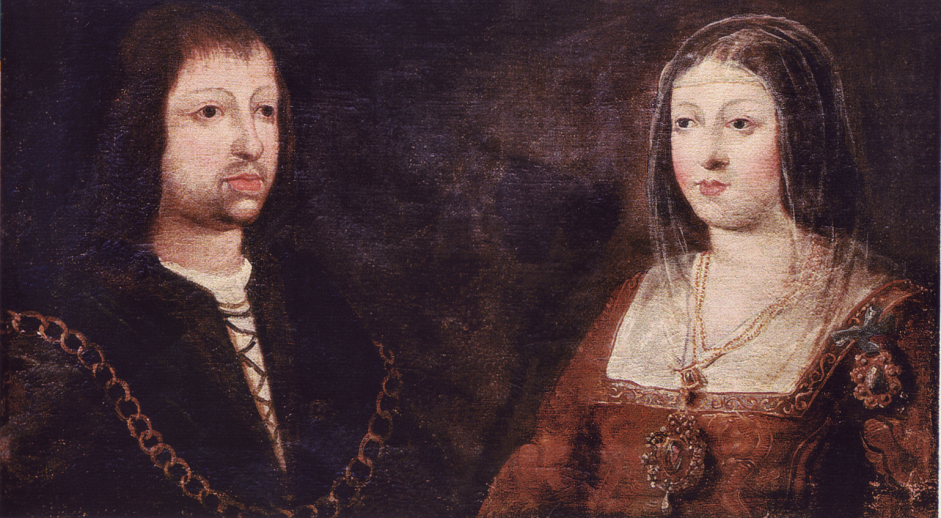 Límites: poderes locales, medios de control y asambleas estamentales
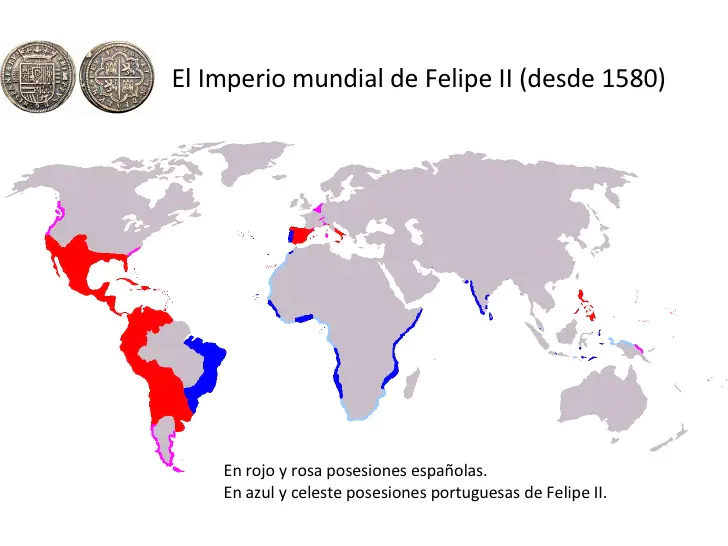 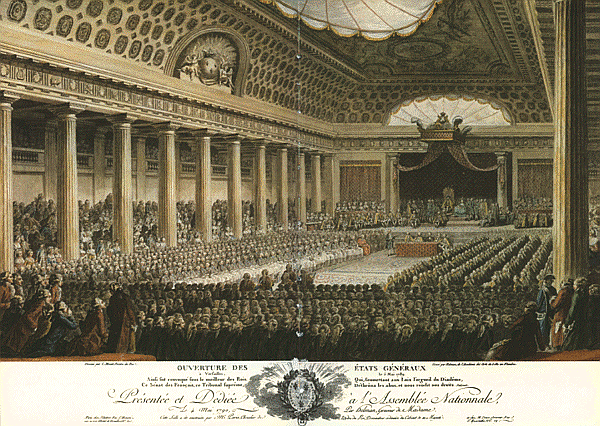 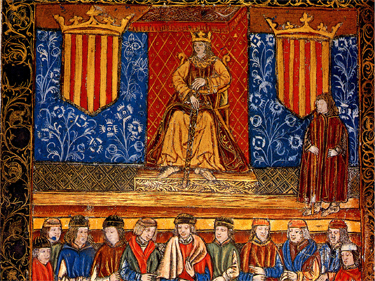 Sociedad Estamental
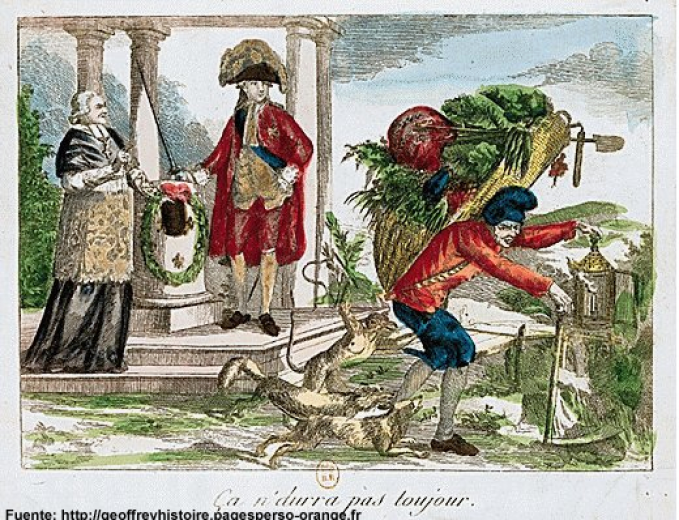 Los privilegiados
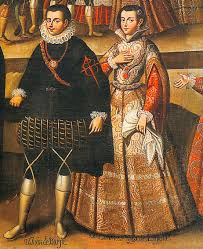 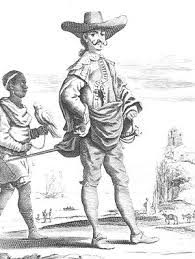 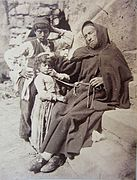 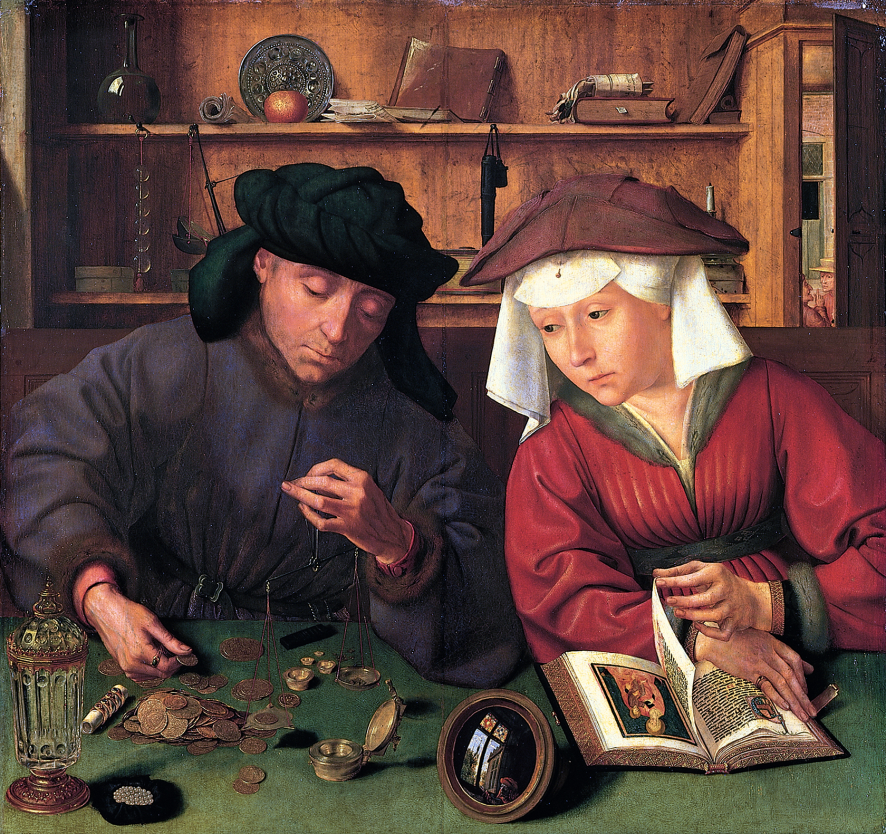 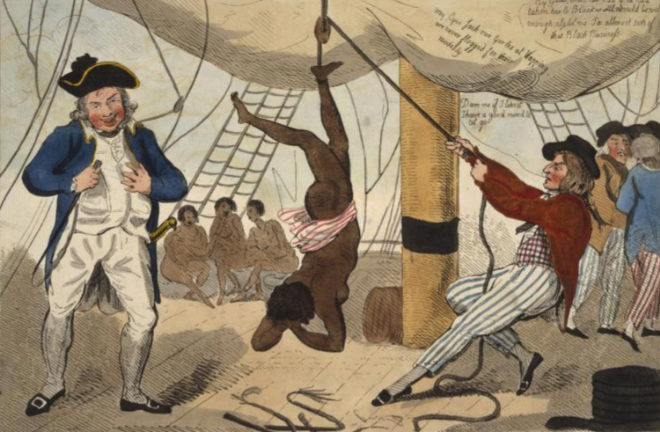 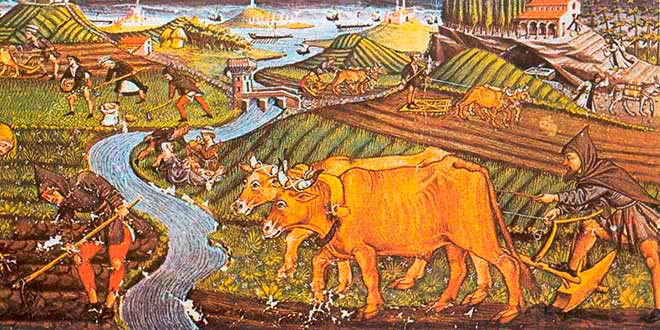 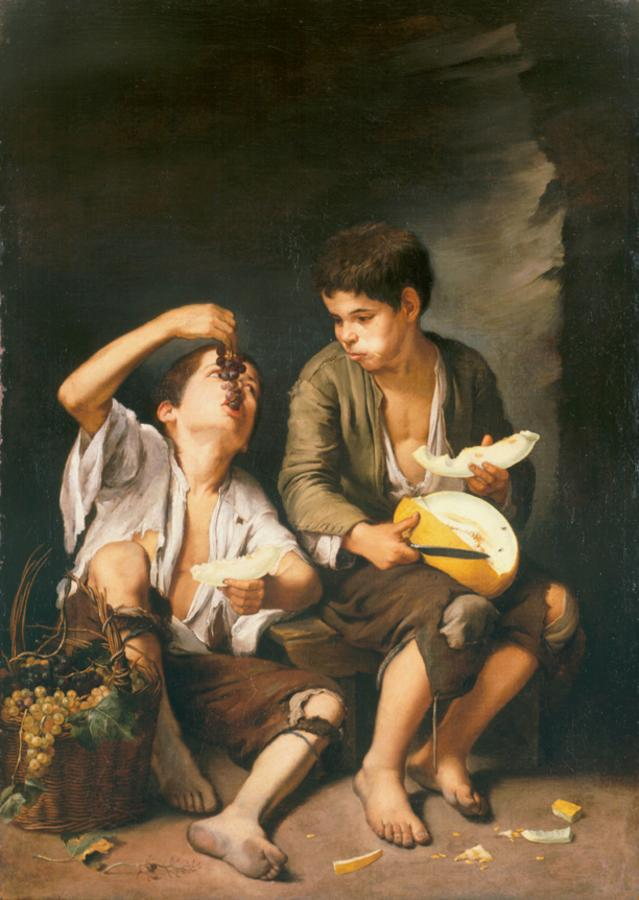 Estancamiento demográfico
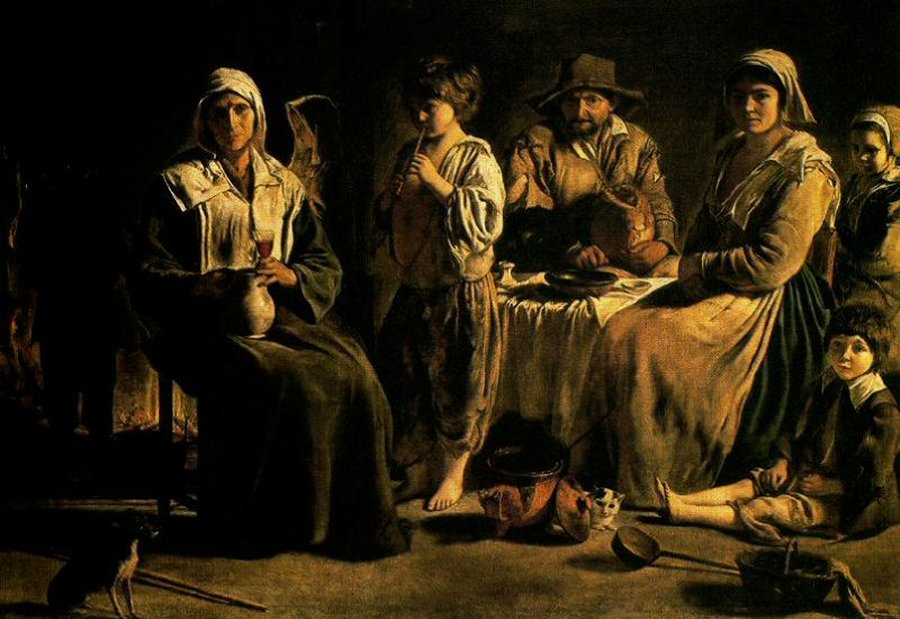 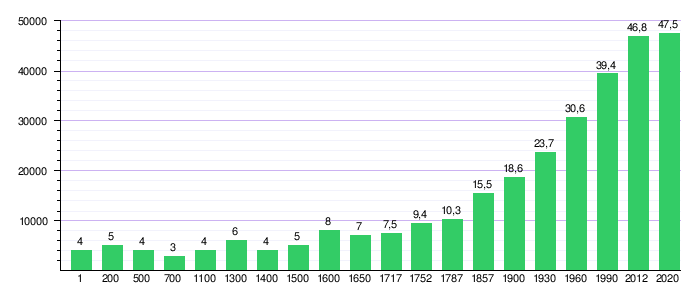 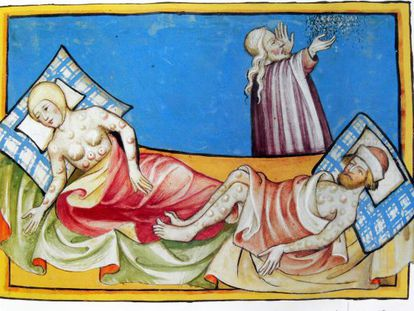 Economía agraria de subsistencia
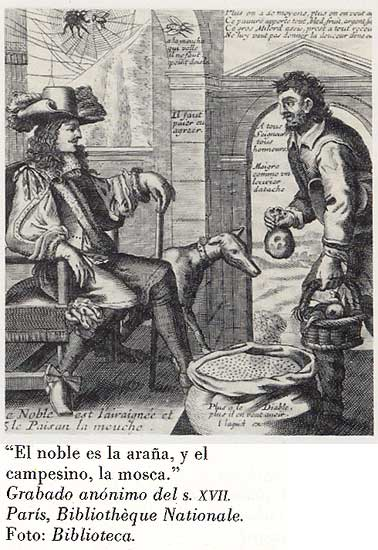 Artesanía
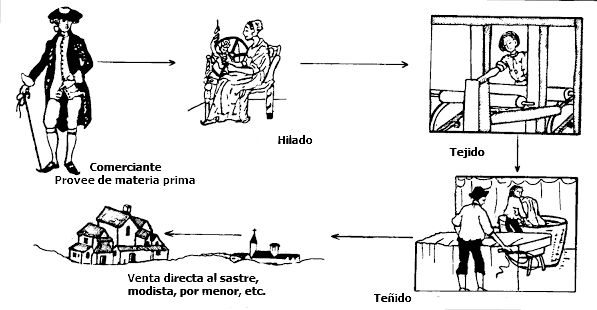 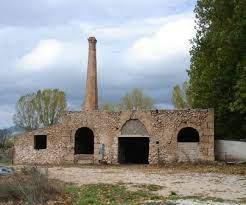 Comercio
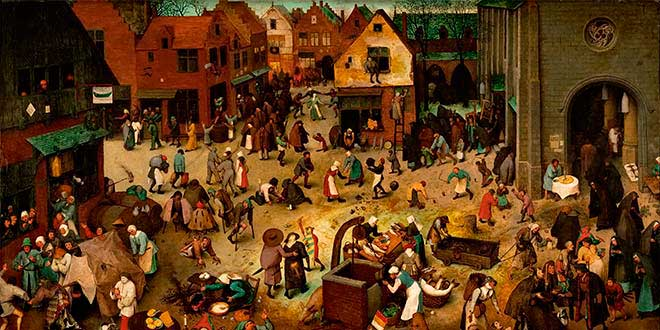 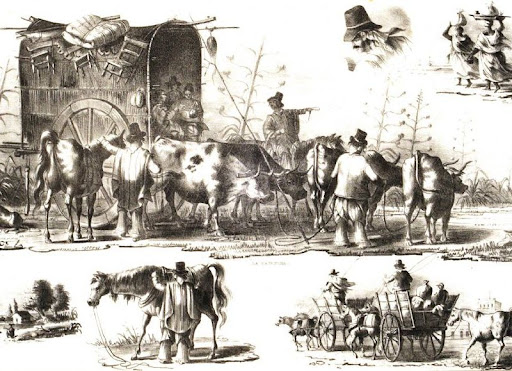 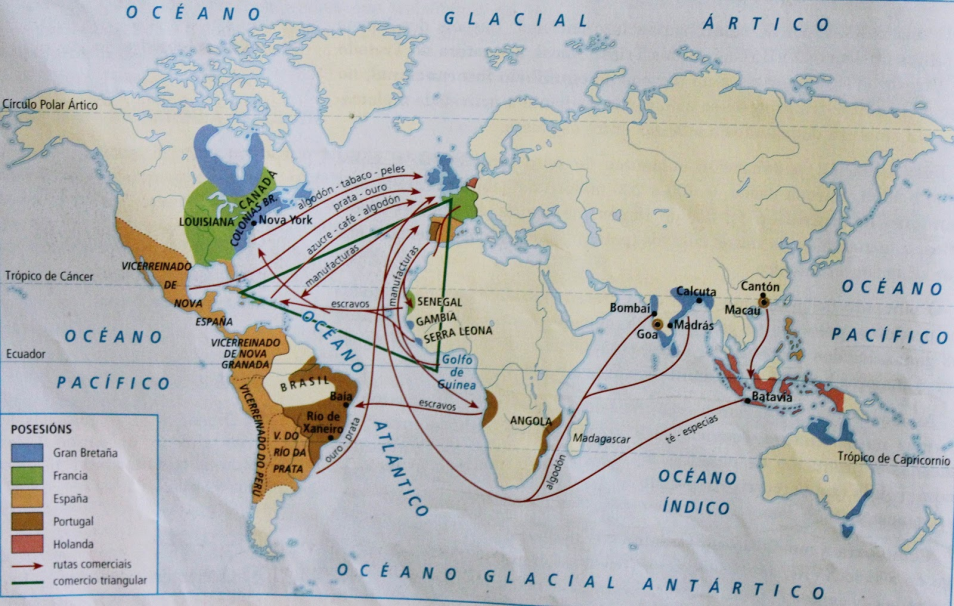 Ilustración y crítica del Antiguo Régimen
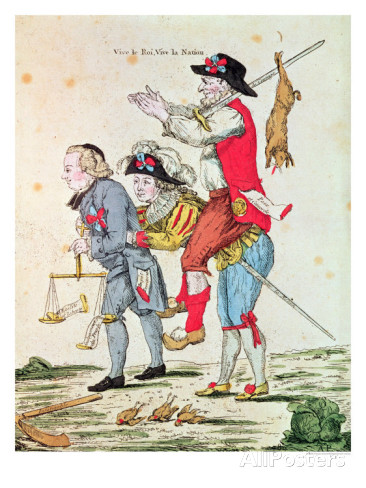 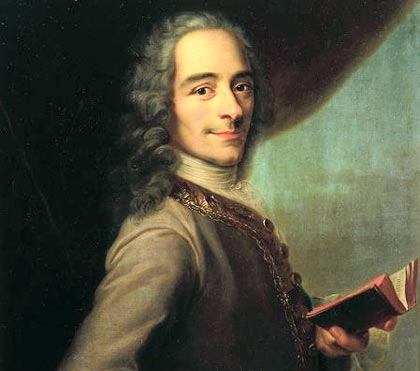 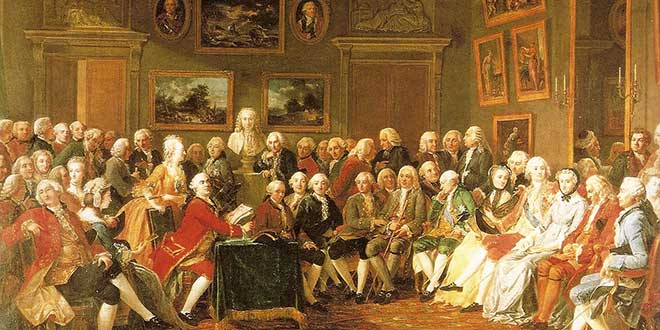 Precedentes: regímenes parlamentarios
Provincias Unidas (1648)
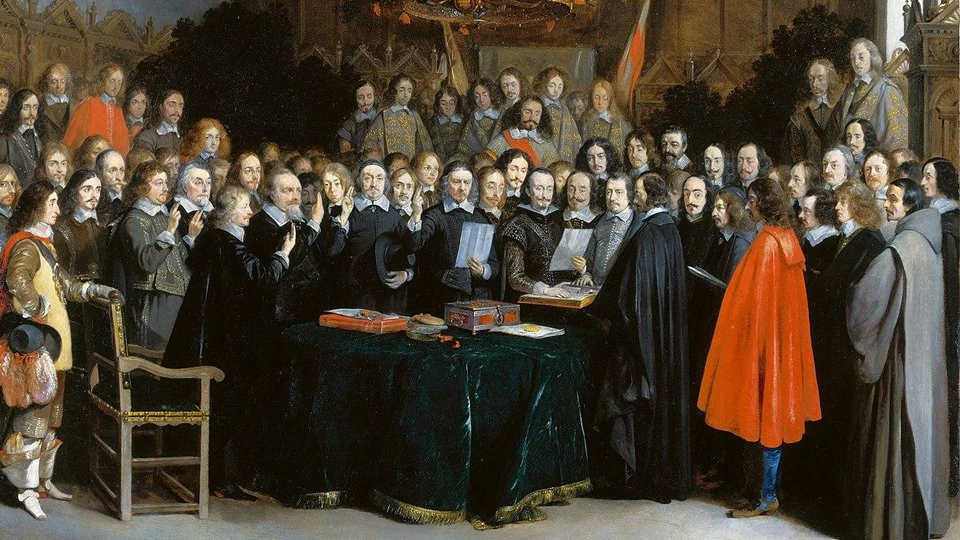 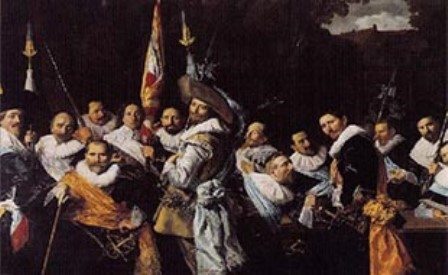 Inglaterra (1688-1689)
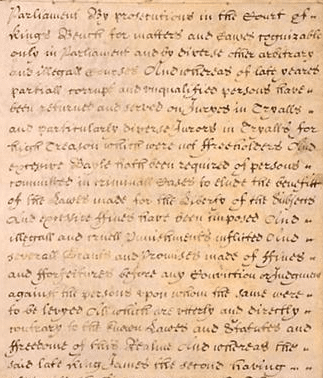 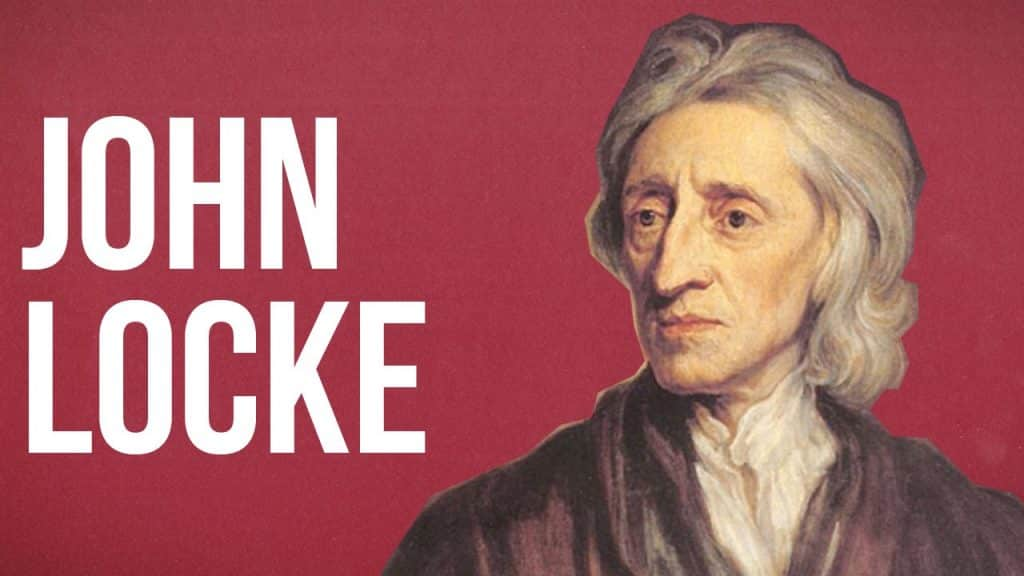 Ilustración
Libertad, racionalismo, mentalidad crítica, tolerancia, progreso, educación-ciencias experimentales, antropocentrismo, felicidad.
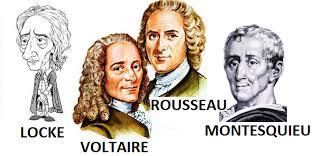 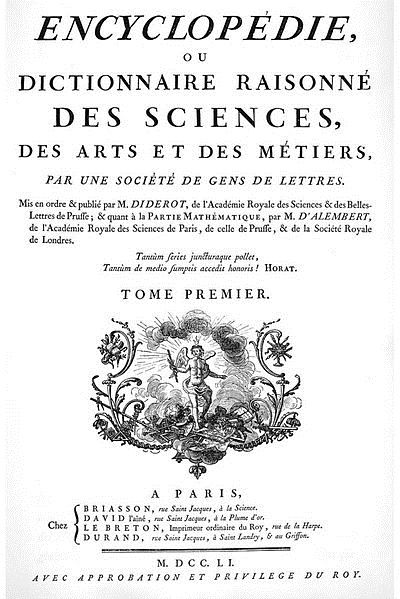 Despotismo Ilustrado
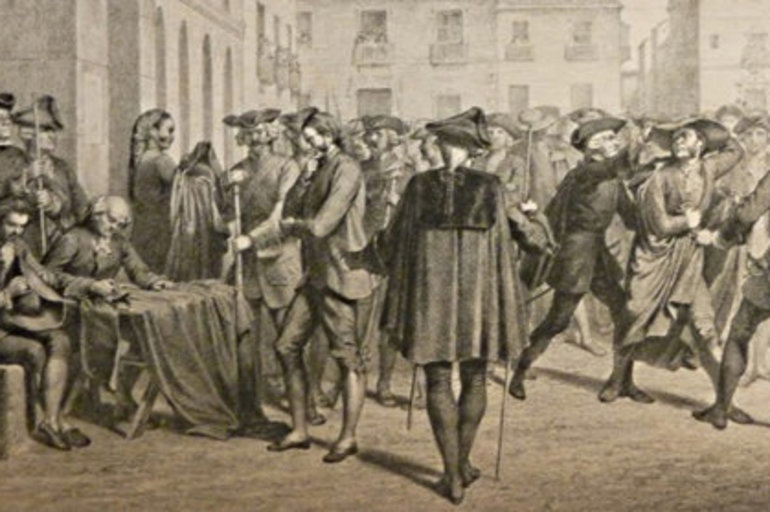 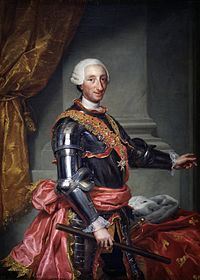 Conclusiones